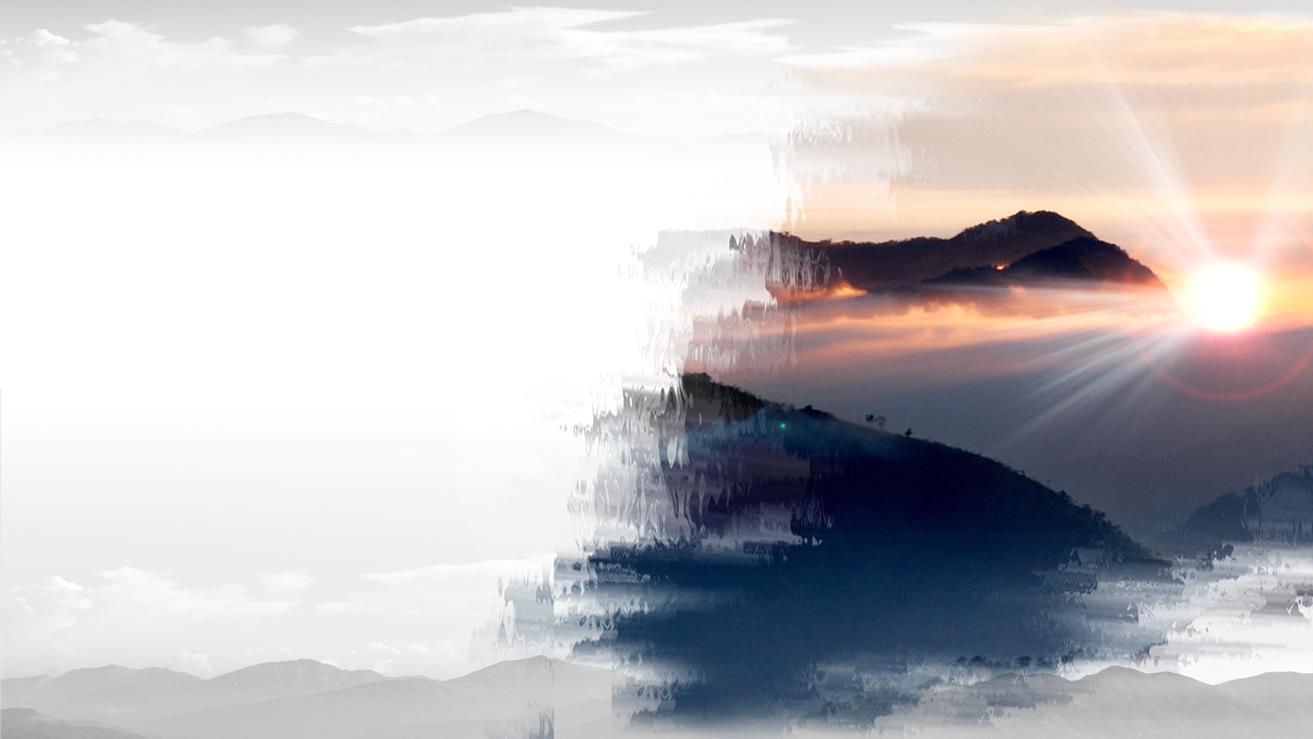 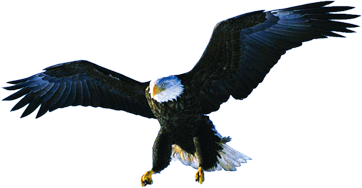 经验分享


     2017级硕士研究生 由芳菲
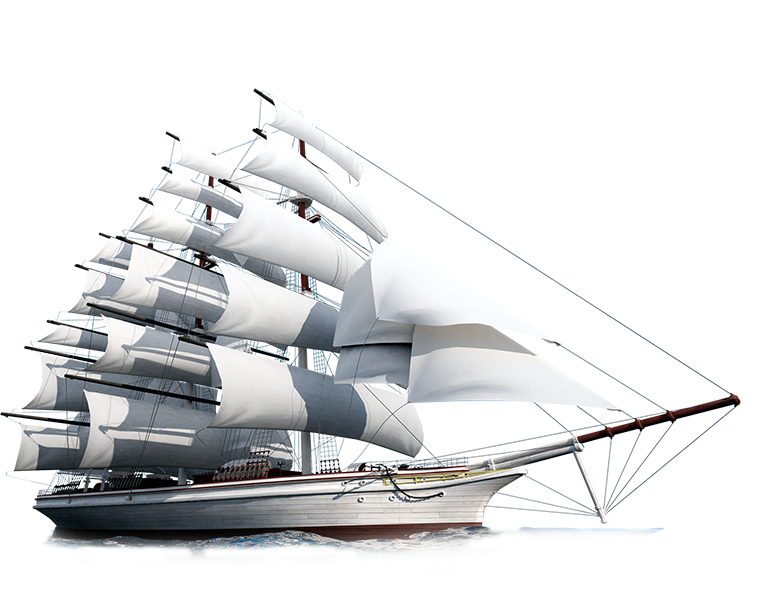 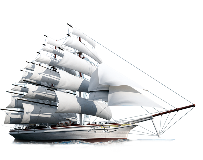 个人简介-由芳菲
专业：预防医学/法学 双学士学位    公共卫生硕士学位                          政治面貌：中共党员
校园经历
南方医科大学校主持人队队长、校史馆解说员
公共卫生学院学生科学技术协会主席
2017级公卫学院硕士班长
竞赛经历
全国校园主持人大赛广东赛区铜奖
广东省科技文化节之广东大中专学生主持人大赛三等奖
广东省挑战杯创业大赛银奖
奖学金
2012-2013学年荣获南方医科大学三等奖学金                   2018-2019学年荣获南方医科大学一等奖学金
2014-2015学年公共卫生学院创新奖学金、学业奖学金     2019-2020学年荣获南方医科大学一等奖学金
2015-2016学年荣获南方医科大学三等奖学金
奖项荣誉
南方医科大学优秀学生、百优团学骨干、优秀学生干部 、优秀志愿者、优秀共青团干部、研究生会积极骨干
公共卫生学院十佳优秀学生
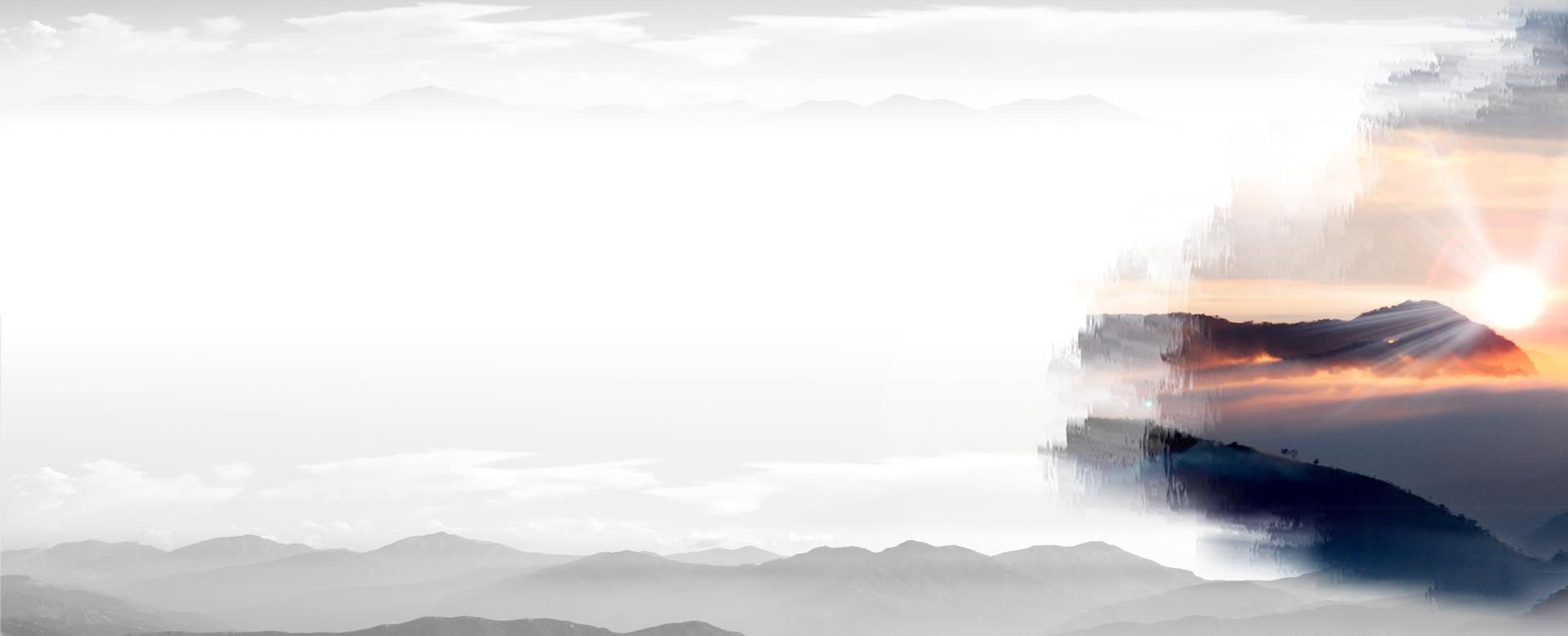 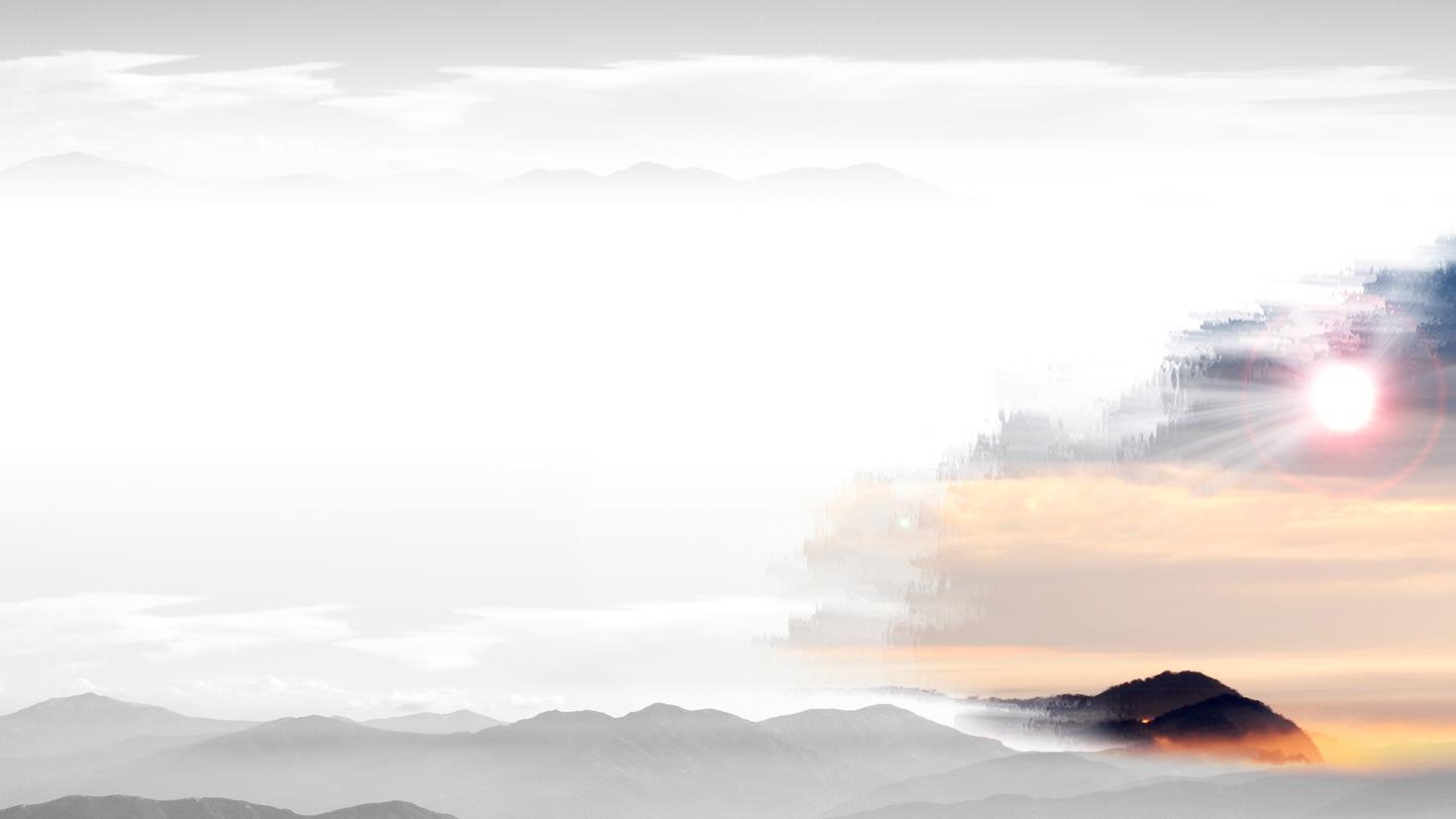 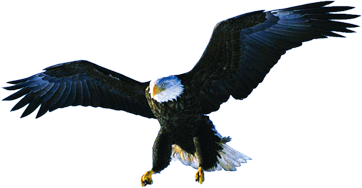 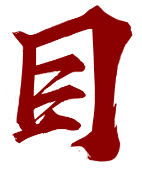 能力提升
录
双学位
考研
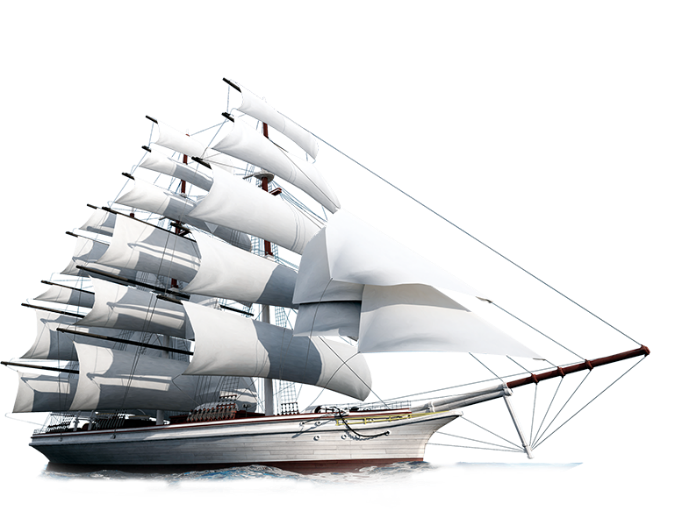 工作
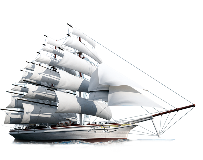 能力提升
南方医科大学校主持人队队长
校史馆解说员
公共卫生学院学生科学技术协会主席
公卫主持人队队长
校团委组织部
创实（就业指导中心）
医学生杂志社
公卫街舞队
外国语学院街舞队
艺术团杏林话剧队
校研究生会艺术团
17级公共卫生学院硕士班长
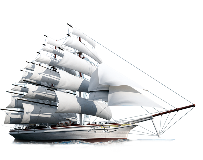 能力提升
自我历练：
1.领导能力，协调能力，与同学，老师的相处之道
2.职业技能
作为公卫科协主席
作为校主持人队队长
作为校史馆解说员等经历
作为校团委组织部干事
作为创实（就业指导中心）的干事

广东省挑战杯、广东省大学生主持人大赛、全国校园主持人大赛
各类省级以下比赛
主持的活动：公司年会，移动公司路演，研究生元旦晚会、女生节（主持+参赛），迎新晚会，嘉年华，校团委任命大会，总结大会，公卫欢送会，广东省演讲比赛等等
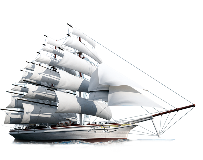 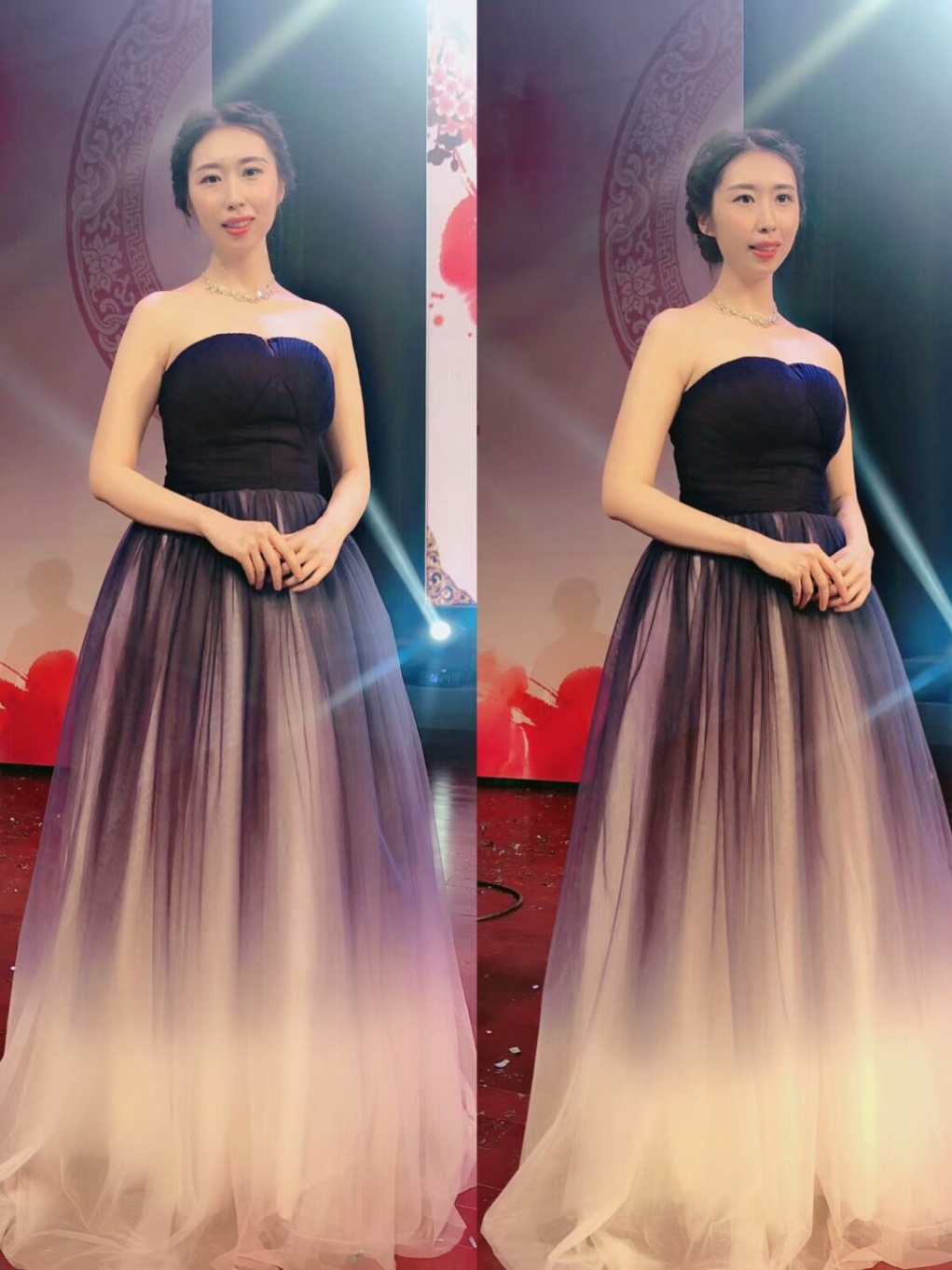 个人提升
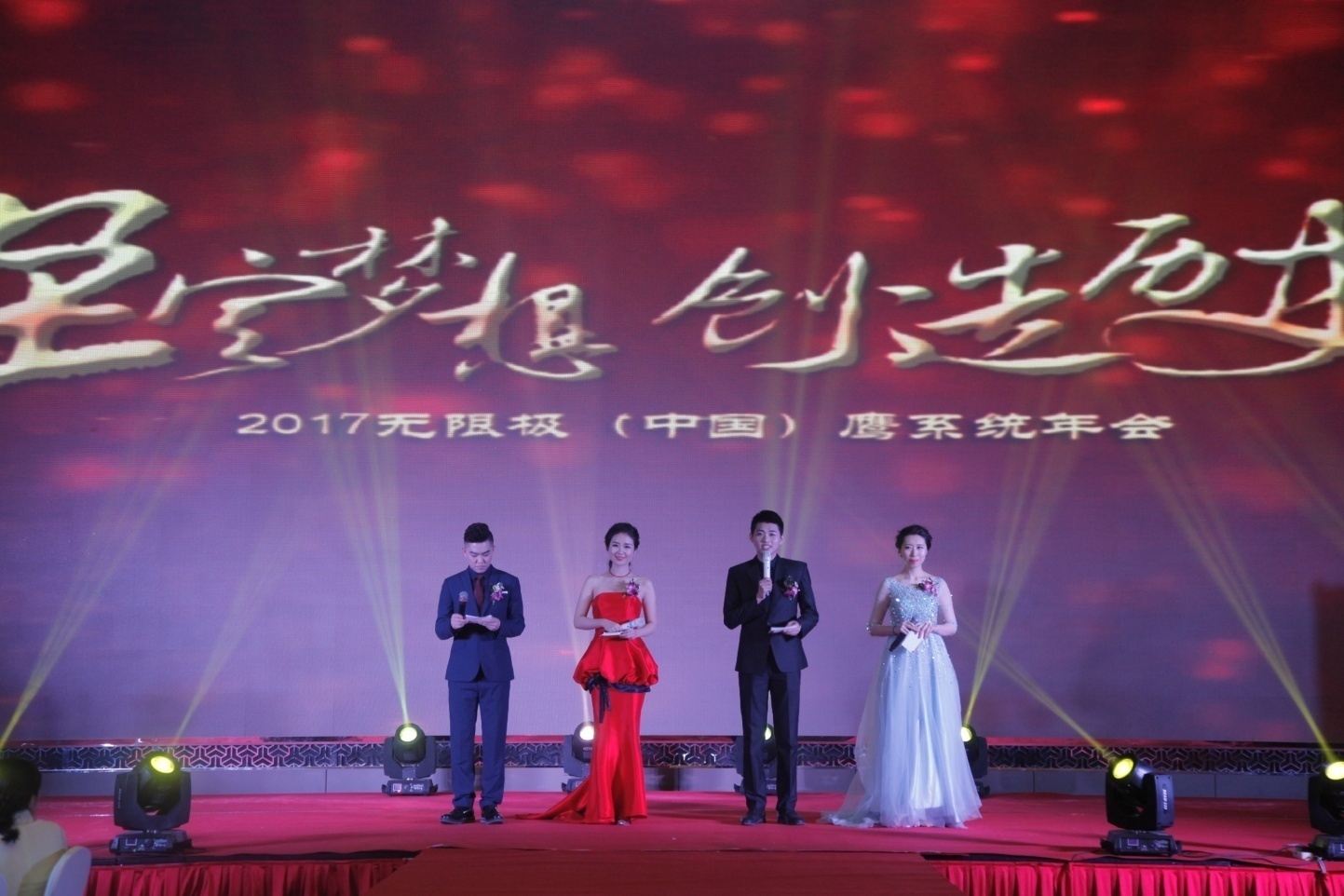 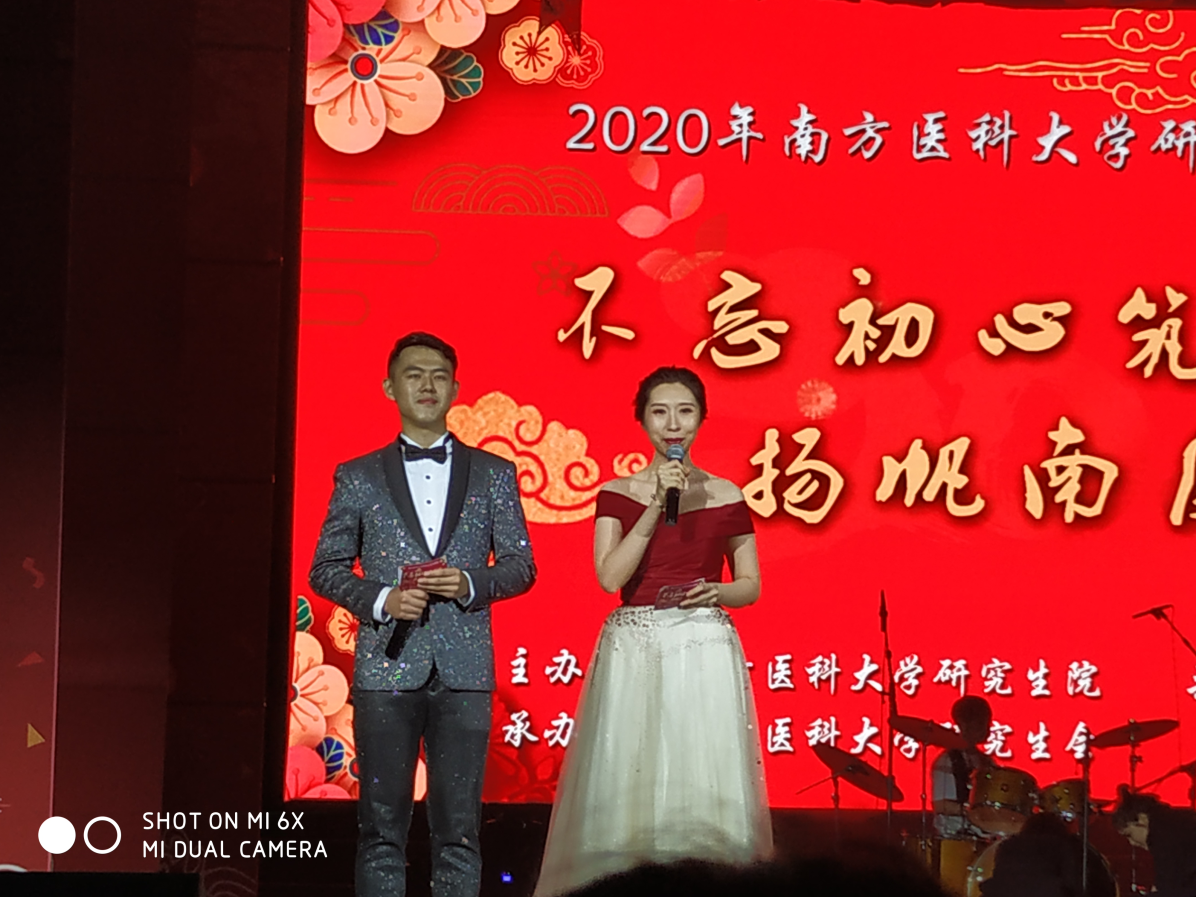 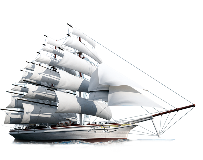 双学位-法学
法学严格，含金量高
发挥自我优势，增加发展方向
法学学士学位
时间紧张，没有双休日和工作日晚



要不要修双学位？

时间安排
个人兴趣（能不能顺利毕业）
对今后的职业规划是否有帮助
其他（学费等等）
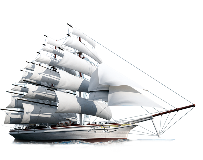 考研
早做准备，搜集目标院校信息
英语+专业课
考研是一场持久战
英语是基础
专业课是关键
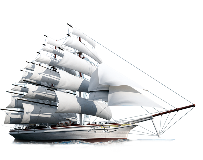 就业-离开校园
确定城市
确定工作单位
确定职位


关于面试---笔试、一轮面试、二轮面试

关键：笔试通过，岗位适配度，面试技巧
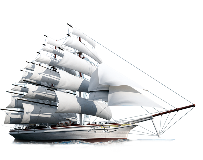 个人建议
1.丰富个人经历，在保证学习的前提下在大学期间锻炼更多能力，优化个人简历。
2.积极参加各项活动，增加人际交往，走出校园，拥有更广阔，更有高度的视角。
3.发掘个人优势。
4.时间管理，有效的时间规划，安排，从容应对考试，清楚目标。
5.情绪管理。